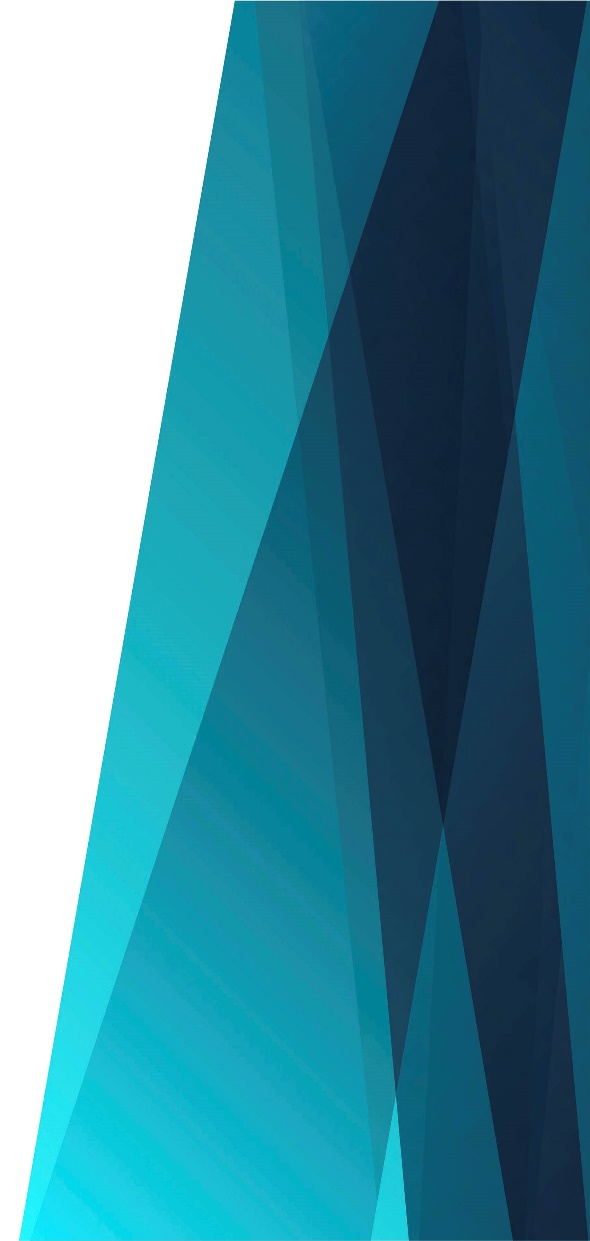 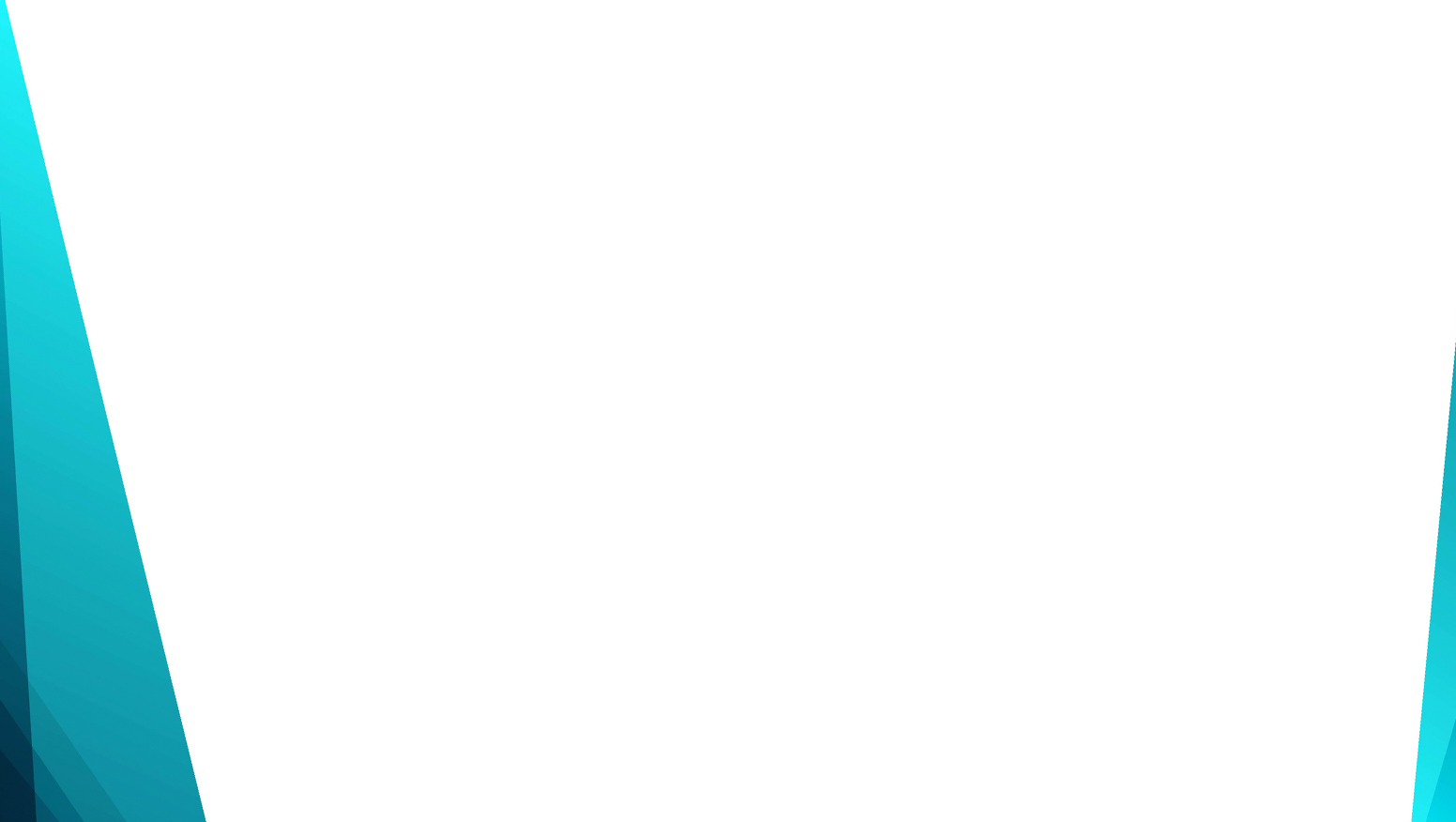 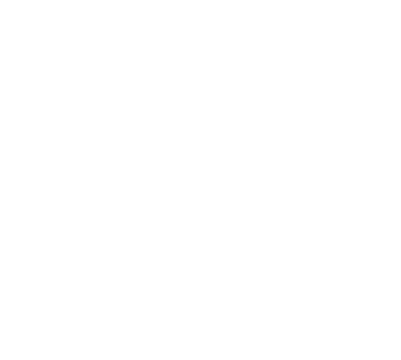 Боже, прости, помилуй
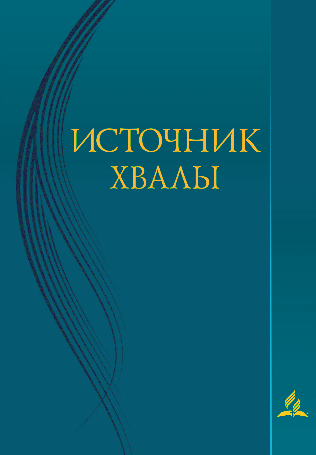 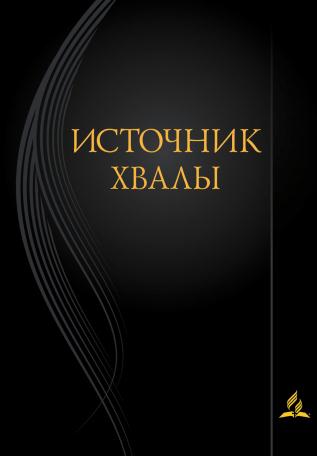 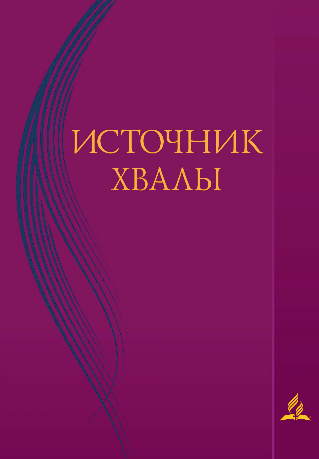 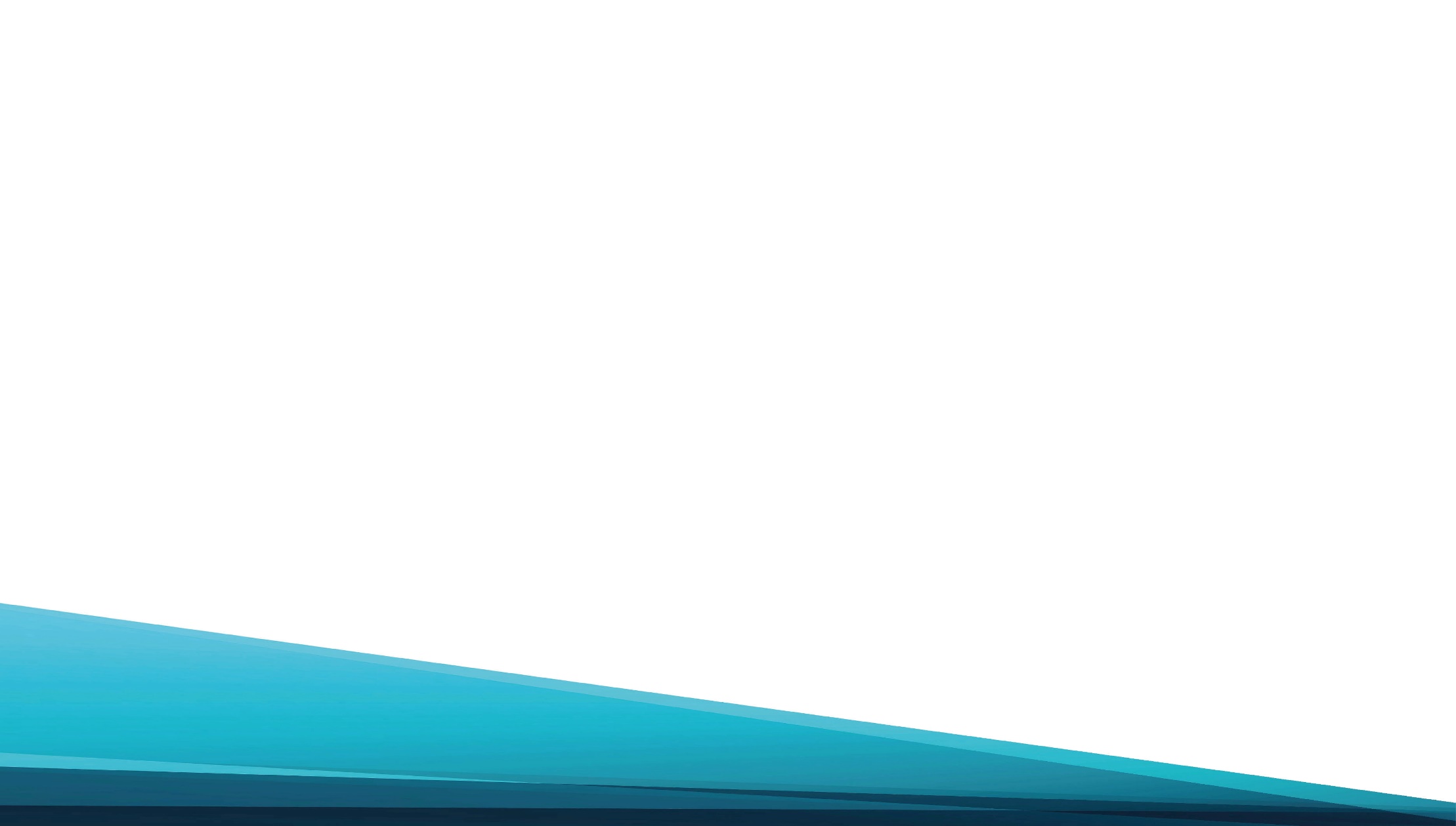 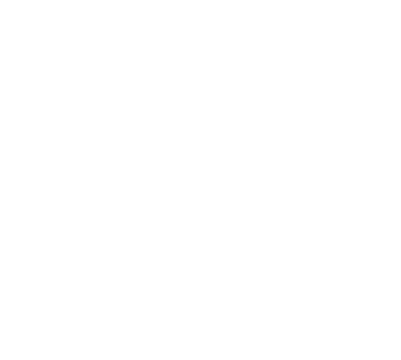 Боже, прости, помилуй 
						грешных нас. 
Боже, прости, помилуй 									грешных нас.
Боже, прости, Боже, прости,
Боже, помилуй нас.
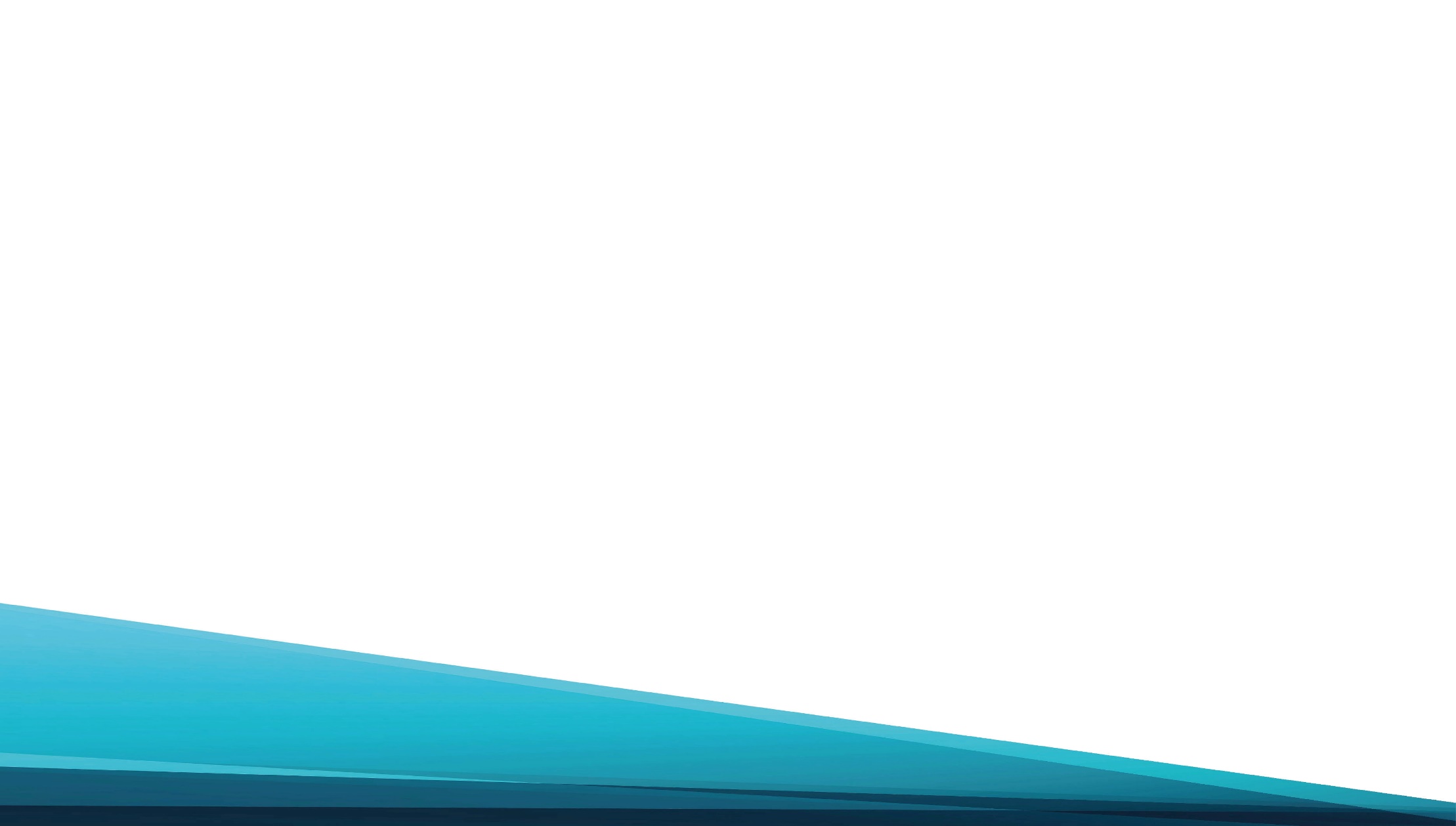 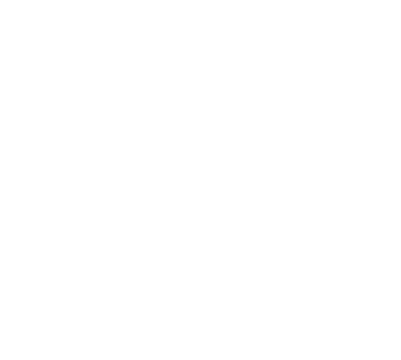 Боже, прости, помилуй 
						грешных нас. 
Боже, прости, помилуй 									грешных нас.
Боже, прости, Боже, прости,
Боже, помилуй нас.
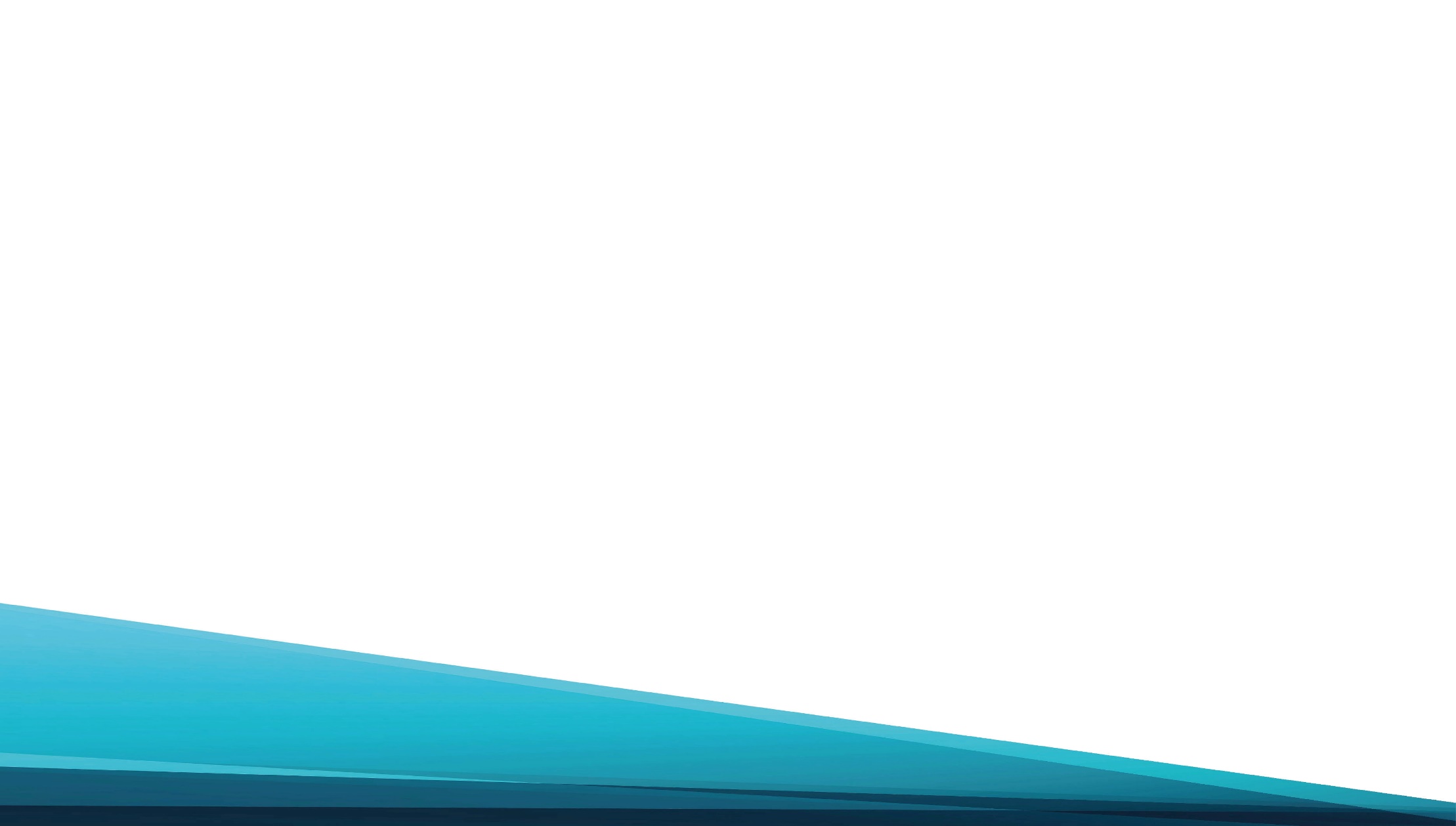 Предал народ непокорный Тебя – Боже, помилуй нас.
			[(муж.) Боже, помилуй].
Предал, отдав на распятье Христа, Боже, помилуй нас.
			[(муж.) Боже, помилуй].
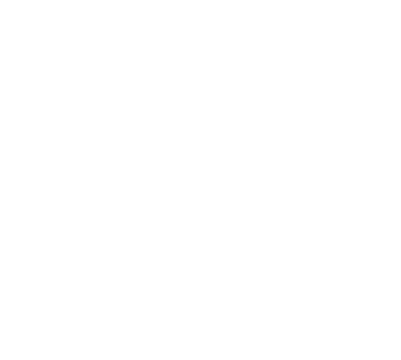 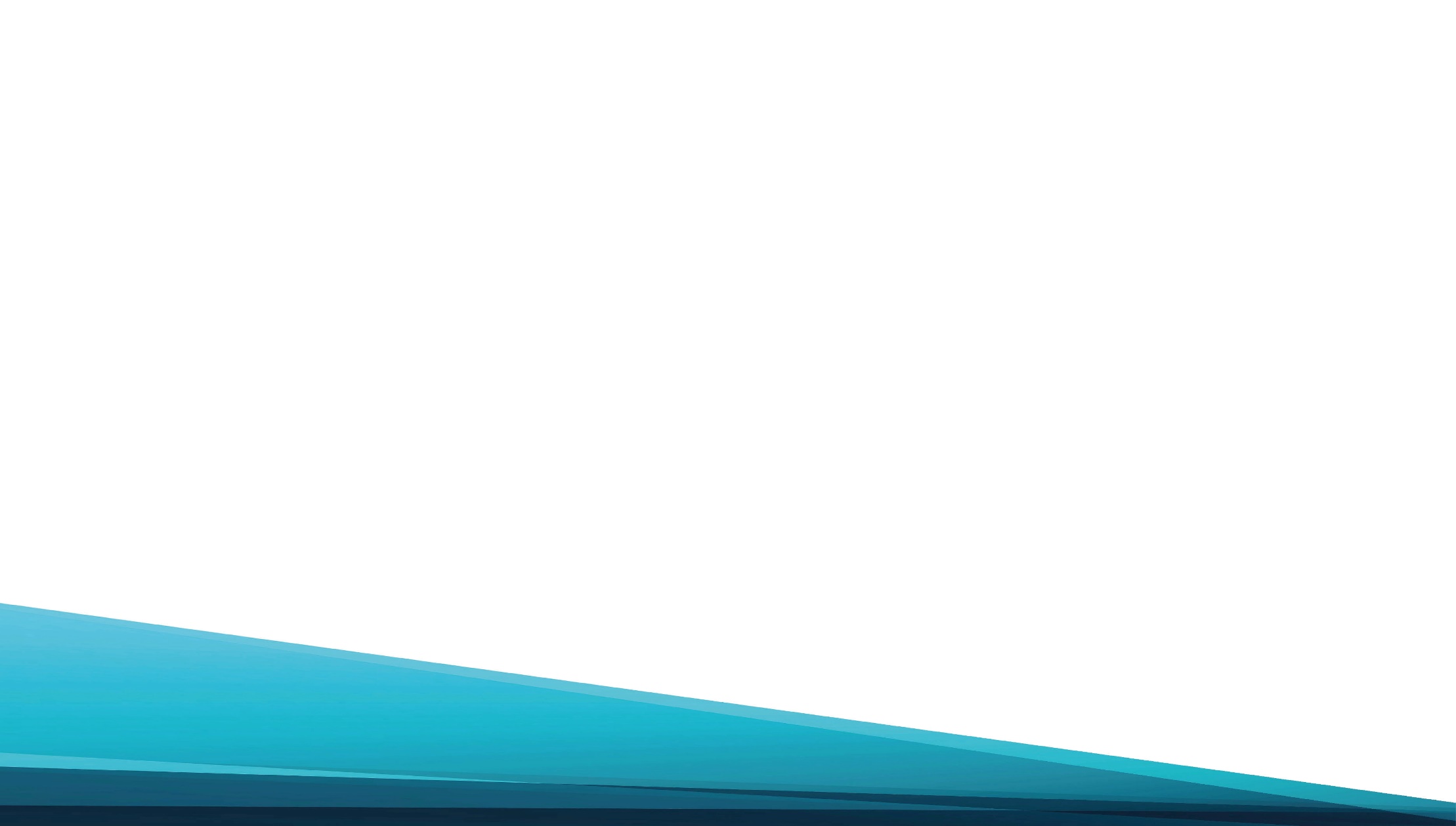 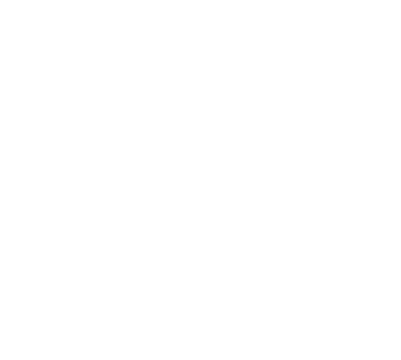 Воля святая свершилась Твоя. 
Боже, помилуй нас.
			[(муж.) Боже, помилуй].
Вечной любовью 
Свой мир	возлюбя, 
Боже, помилуй нас.
			[(муж.) Боже, помилуй].